DESIGN & CREATIVITY
卫生院党建工作汇报ppt模板
DESIGN & CREATIVITY SPACE STUDIO
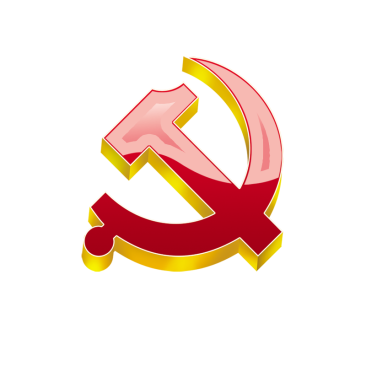 1
请在此处添加标题
HOLIDAY
目录
2
请在此处添加标题
3
请在此处添加标题
CONTENTS
4
请在此处添加标题
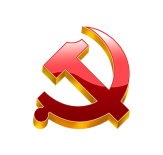 HOLIDAY
1
请在此处添加标题
DESIGN & CREATIVITY SPACE STUDIO
请在此处添加标题
Creativity / Innovation / Specialty / Exquisite
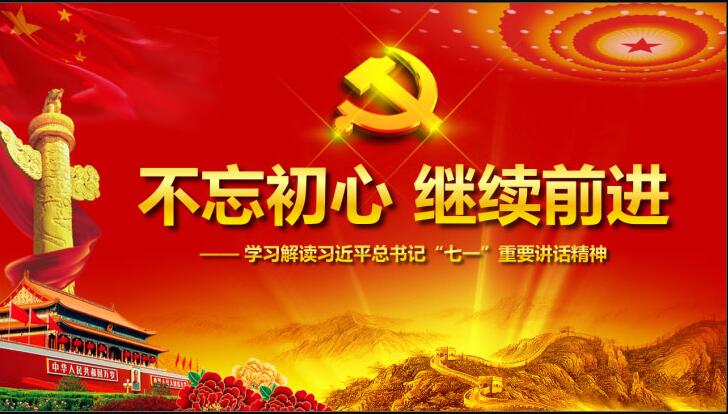 请添加标题
请添加标题
请添加标题
请添加标题
严谨的逻辑思维、创意的图示化表达，带来精美、创意、动感、形象的全新PPT体验。
严谨的逻辑思维、创意的图示化表达，带来精美、创意、动感、形象的全新PPT体验。
严谨的逻辑思维、创意的图示化表达，带来精美、创意、动感、形象的全新PPT体验。
严谨的逻辑思维、创意的图示化表达，带来精美、创意、动感、形象的全新PPT体验。
请在此处添加标题
Creativity / Innovation / Specialty / Exquisite
请添加标题
请添加标题
严谨的逻辑思维、创意的图示化表达，带来精美、创意、动感、形象的全新PPT体验。
严谨的逻辑思维、创意的图示化表达，带来精美、创意、动感、形象的全新PPT体验。
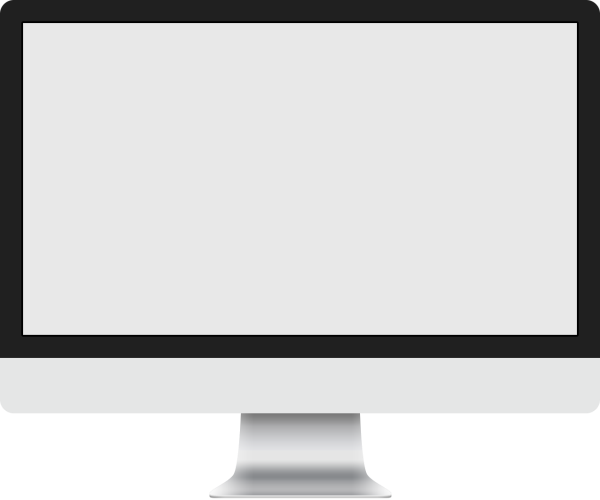 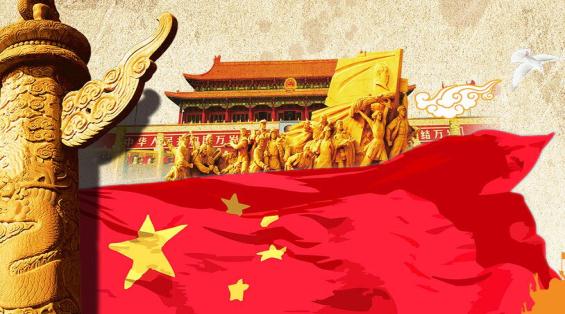 请添加标题
请添加标题
严谨的逻辑思维、创意的图示化表达，带来精美、创意、动感、形象的全新PPT体验。
严谨的逻辑思维、创意的图示化表达，带来精美、创意、动感、形象的全新PPT体验。
请添加标题
请添加标题
严谨的逻辑思维、创意的图示化表达，带来精美、创意、动感、形象的全新PPT体验。
严谨的逻辑思维、创意的图示化表达，带来精美、创意、动感、形象的全新PPT体验。
请在此处添加标题
Creativity / Innovation / Specialty / Exquisite
75%
90%
15%
69%
89,750
120,890
2,508
75,600
添加标题
添加标题
添加标题
添加标题
严谨的逻辑思维、创意的图示化表达，带来精美、创意的全新PPT体验。
严谨的逻辑思维、创意的图示化表达，带来精美、创意的全新PPT体验。
严谨的逻辑思维、创意的图示化表达，带来精美、创意的全新PPT体验。
严谨的逻辑思维、创意的图示化表达，带来精美、创意的全新PPT体验。
请在此处添加标题
Creativity / Innovation / Specialty / Exquisite
1
2
3
请添加标题
请添加标题
请添加标题
优秀的专业设计团队，严谨的逻辑思维、创意的图示化表达，带来精美、创意的全新PPT体验。
优秀的专业设计团队，严谨的逻辑思维、创意的图示化表达，带来精美、创意的全新PPT体验。
优秀的专业设计团队，严谨的逻辑思维、创意的图示化表达，带来精美、创意的全新PPT体验。
请在此处添加标题
Creativity / Innovation / Specialty / Exquisite
请添加标题
严谨的逻辑思维、创意的图示化表达，带来精美、创意、动感、形象的全新PPT体验。
请添加标题
严谨的逻辑思维、创意的图示化表达，带来精美、创意、动感、形象的全新PPT体验。
请添加标题
严谨的逻辑思维、创意的图示化表达，带来精美、创意、动感、形象的全新PPT体验。
请添加标题
严谨的逻辑思维、创意的图示化表达，带来精美、创意、动感、形象的全新PPT体验。
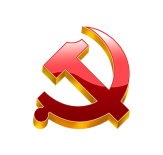 HOLIDAY
2
请在此处添加标题
DESIGN & CREATIVITY SPACE STUDIO
请在此处添加标题
Creativity / Innovation / Specialty / Exquisite
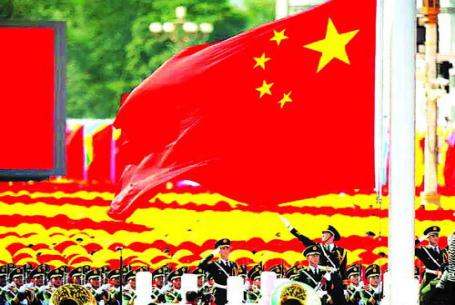 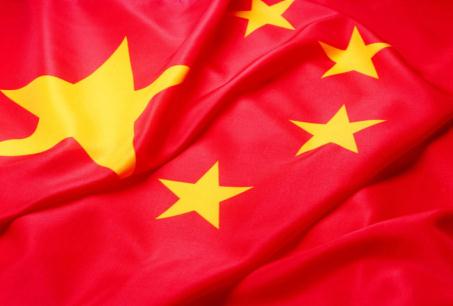 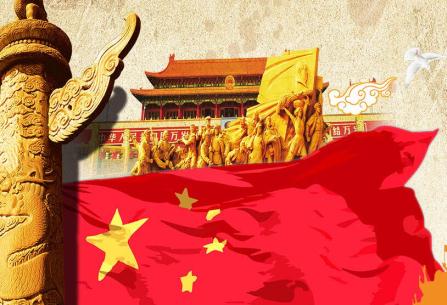 拥有优秀的专业设计团队，严谨的逻辑思维、创意的图示化表达，带来精美、创意、动感、形象的全新PPT体验。
拥有优秀的专业设计团队，严谨的逻辑思维、创意的图示化表达，带来精美、创意、动感、形象的全新PPT体验。
拥有优秀的专业设计团队，严谨的逻辑思维、创意的图示化表达，带来精美、创意、动感、形象的全新PPT体验。
65%
90%
SALES
65%
SALES
SALES
45%
45%
BRANDING
45%
BRANDING
BRANDING
40%
80%
MARKETING
40%
MARKETING
MARKETING
请在此处添加标题
Creativity / Innovation / Specialty / Exquisite
98%
年度销售数据分析
单击此处
添加名称
1st 季度
2nd  季度
严谨的逻辑思维、创意的图示化表达，带来精美、创意、动感、形象的全新PPT体验。
严谨的逻辑思维、创意的图示化表达，带来精美、创意、动感、形象的全新PPT体验。
3rd  季度
4th  季度
严谨的逻辑思维、创意的图示化表达，带来精美、创意、动感、形象的全新PPT体验。
严谨的逻辑思维、创意的图示化表达，带来精美、创意、动感、形象的全新PPT体验。
请在此处添加标题
Creativity / Innovation / Specialty / Exquisite
01
文化定义
02
文化结构
03
文化作用
严谨的逻辑思维、创意的图示化表达，带来全新PPT体验。
严谨的逻辑思维、创意的图示化表达，带来全新PPT体验。
严谨的逻辑思维、创意的图示化表达，带来全新PPT体验。
04
文化建设必要性
05
文化现状
06
文化建设可行性
严谨的逻辑思维、创意的图示化表达，带来全新PPT体验。
严谨的逻辑思维、创意的图示化表达，带来全新PPT体验。
严谨的逻辑思维、创意的图示化表达，带来全新PPT体验。
您的内容打在这里，或者通过复制您的文本后，在此框中选择粘贴，并选择只保留文字。在此录入上述图表的综合描述说明，在此录入上述图表的综合描述说明，在此录入上述图表的综合描述说明，在此录入上述图表的综合描述说明
请在此处添加标题
Creativity / Innovation / Specialty / Exquisite
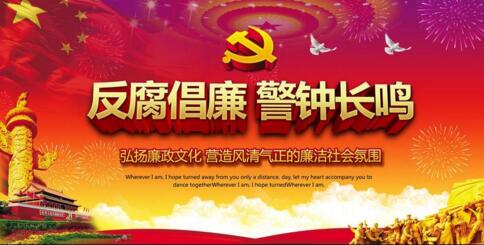 请添加标题
请添加标题
请添加标题
您的内容打在这里，或者通过复制您的文本后，在此框中选择粘贴。
您的内容打在这里，或者通过复制您的文本后，在此框中选择粘贴。
您的内容打在这里，或者通过复制您的文本后，在此框中选择粘贴。
请在此处添加标题
Creativity / Innovation / Specialty / Exquisite
请添加标题
数据分析
58%
您的内容打在这里，或者通过复制您的文本后，在此框中选择粘贴。您的内容打在这里，或者通过复制您的文本后，在此框中选择粘贴。
您的内容打在这里，或者通过复制您的文本后，在此框中选择粘贴。
您的内容打在这里，或者通过复制您的文本后，在此框中选择粘贴。
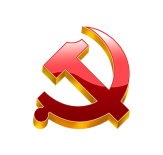 HOLIDAY
3
请在此处添加标题
DESIGN & CREATIVITY SPACE STUDIO
请在此处添加标题
Creativity / Innovation / Specialty / Exquisite
添加标题
您的内容打在这里，或者通过复制您的文本后，在此框中选择粘贴，并选择只保留文字。在此录入上述图表的综合描述说明，在此录入上述图表的综合描述说明，在此录入上述图表的综合描述说明，在此录入上述图表的综合描述说明
Best For
96,453
76%
24%
48M
严谨的逻辑思维、创意的图示化表达，带来全新PPT体验。
Female Users
Male Users
Traffic
Visuals
请在此处添加标题
Creativity / Innovation / Specialty / Exquisite
添加标题
低
高
90%
开始
问题
Design & Creativity
添加标题
您的内容打在这里，或者通过复制您的文本后，在此框中选择粘贴，并选择只保留文字。在此录入上述图表的综合描述说明，在此录入上述图表的综合描述说明，在此录入上述图表的综合描述说明，在此录入上述图表的综合描述说明
现金
客户
低
请在此处添加标题
Creativity / Innovation / Specialty / Exquisite
单击此处添加名称
您的内容打在这里，或者通过复制您的文本后，在此框中选择粘贴，并选择只保留文字。在此录入上述图表的综合描述说明，在此录入上述图表的综合描述说明，在此录入上述图表的综合描述说明，在此录入上述图表的综合描述说明
添加标题
添加标题
添加标题
添加标题
添加标题
请在此处添加标题
Creativity / Innovation / Specialty / Exquisite
指导原则
行为准则
价值体系
您的内容打在这里，或者通过复制您的文本后，在此框中选择粘贴。
您的内容打在这里，或者通过复制您的文本后，在此框中选择粘贴。
您的内容打在这里，或者通过复制您的文本后，在此框中选择粘贴。
请在此处添加标题
Creativity / Innovation / Specialty / Exquisite
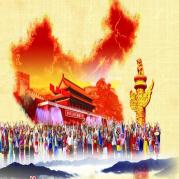 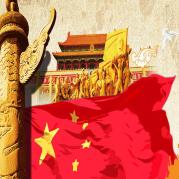 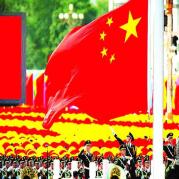 严谨的逻辑思维、创意的图示化表达，带来精美、创意的全新PPT体验。
严谨的逻辑思维、创意的图示化表达，带来精美、创意的全新PPT体验。
严谨的逻辑思维、创意的图示化表达，带来精美、创意的全新PPT体验。
Simple Lee
Simple Lee
Simple Lee
CEO
Chief Editor
Executive Manager
您的内容打在这里，或者通过复制您的文本后，在此框中选择粘贴，并选择只保留文字。在此录入上述图表的综合描述说明，在此录入上述图表的综合描述说明，在此录入上述图表的综合描述说明，在此录入上述图表的综合描述说明
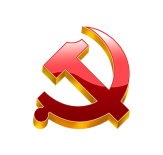 HOLIDAY
4
请在此处添加标题
DESIGN & CREATIVITY SPACE STUDIO
请在此处添加标题
Creativity / Innovation / Specialty / Exquisite
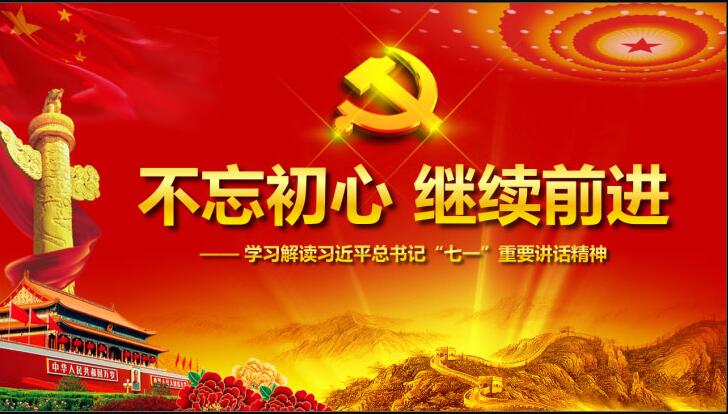 添加标题
右键点击图片选择设置图片格式可直接替换图片。您可以点击文字框输入您的描述说明，或者通过复制粘贴，在此录入您的描述说明。在此录入上述图表的综合描述说明，在此录入上述图表的综合描述说明，在此录入上述图表的综合描述说明。
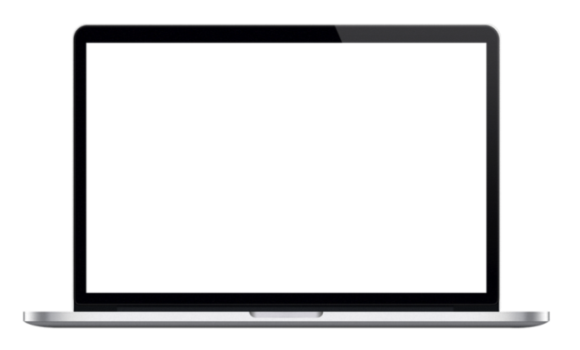 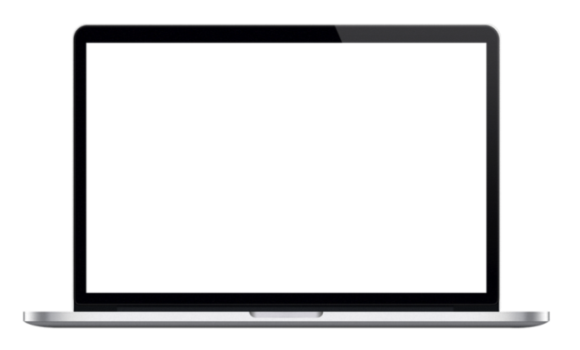 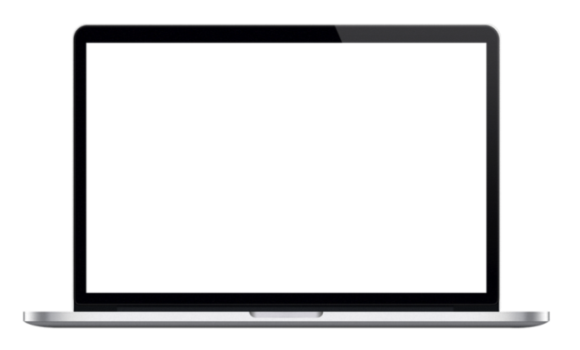 请在此处添加标题
Creativity / Innovation / Specialty / Exquisite
点击在此录入上述图表的综合描述说明，在此录入上述图表的综合描述说明。在此录入上述图表的综合描述说明，在此录入上述图表的综合描述说明，在此录入上述图表的综合描述说明。
在此录入上述图表的描述说明，在此录入上述图表的描述说明，在此录入上述图表的描述说明。
在此录入上述图表的描述说明，在此录入上述图表的描述说明，在此录入上述图表的描述说明。
在此录入上述图表的描述说明，在此录入上述图表的描述说明，在此录入上述图表的描述说明。
请在此处添加标题
Creativity / Innovation / Specialty / Exquisite
01
输入你的标题
这里输入简单的文字概述里输入简单文字概述输入简单的文字概述里输入输入里这里输入简单的文字概述里输入简单文字概述
输入你的标题
这里输入简单的文字概述里输入简单文字概述输入简单的文字概述里输入输入里这里输入简单的文字概述里输入简单文字概述
02
请在此处添加标题
Creativity / Innovation / Specialty / Exquisite
添加标题内容
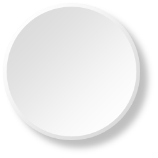 95%
1
在此录入本图表的综合描述说明，
在此录入本图表的综合描述说明。
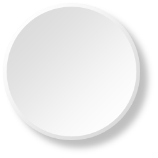 添加标题内容
65%
2
在此录入本图表的综合描述说明，
在此录入本图表的综合描述说明。
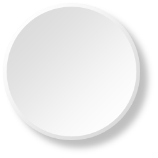 添加标题内容
75%
3
在此录入本图表的综合描述说明，
在此录入本图表的综合描述说明。
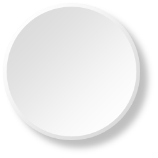 添加标题内容
90%
4
在此录入本图表的综合描述说明，
在此录入本图表的综合描述说明。
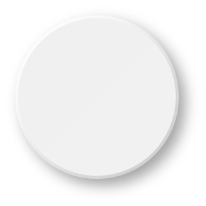 请在此处添加标题
Creativity / Innovation / Specialty / Exquisite
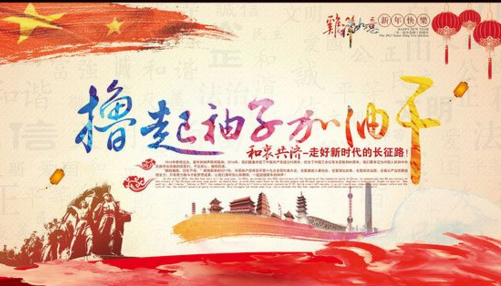 团队
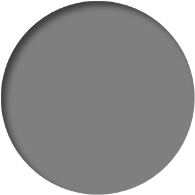 超越
进取
共赢
创新
拼搏
您的内容打在这里，或者通过复制您的文本后，在此框中选择粘贴，并选择只保留文字。在此录入上述图表的综合描述说明，在此录入上述图表的综合描述说明，在此录入上述图表的综合描述说明，在此录入上述图表的综合描述说明您的内容打在这里，或者通过复制您的文本后，在此框中选择粘贴，并选择只保留文字。在此录入上述图表的综合描述说明，在此录入上述图表的综合描述说明，在此录入上述图表的综合描述说明，在此录入上述图表的综合描述说明
务实
DESIGN & CREATIVITY
谢谢
THANKS FOR WATCHING